Презентация 
 работы   музыкального руководителя 
Краевой Н. А. по теме:
Использование педагогики Карла Орфа в работе с детьми с ОВЗ
МАДОУ «Детский сад № 35 комбинированного вида» 
2022 год
ФГОС ДО
1.3 В Стандарте учитываются:
Индивидуальные потребности ребенка, связанные с его жизненной ситуацией и состоянием здоровья, определяющие особые условия получения им образования, индивидуальные потребности отдельных категорий детей, в том числе с ограниченными возможностями здоровья
Возможности освоения ребенком Программы на разных этапах ее реализации
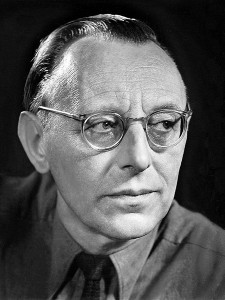 Карл Орф – немецкий композитор и музыкальный педагог, основатель Орф – педагогики
Идеи Карла Орфа
«Учимся, делая и творя»
«Каждый узнает лишь то, что сам пробует сделать»
«Неважно, кем в дальнейшем станет ребенок – задача педагога воспитывать в нем творческое мышление и творческое начало. Маленький человек инстинктивно хочет творить, и надо ему помочь»
Основные составляющие методики К.Орфа
Новые формы деятельности детей на музыкальных занятиях
Орф-педагогика отлично сочетается с технологией ЦВЕТОТЕРАПИИ, так как период дошкольного детства является также периодом интенсивного сенсорного развития детейИгра «Раскрась мелодию»
Использование цветных воздушных шаров
В Орф-педагогике в качестве музыкальных инструментов используются практически любые предметы (шары, ленты, ткани, палочки, веревочки, бумага, стаканы, тарелки, флажки, обручи, ведерки)
Использование нестандартного оборудования в качестве музыкальных инструментов развивает базовый компонент музыкальности детей –  метроритмическое чувство
Бумажный оркестр
Игра с орешками
Танец-игра «Передай другу»
Танец с тарелочками
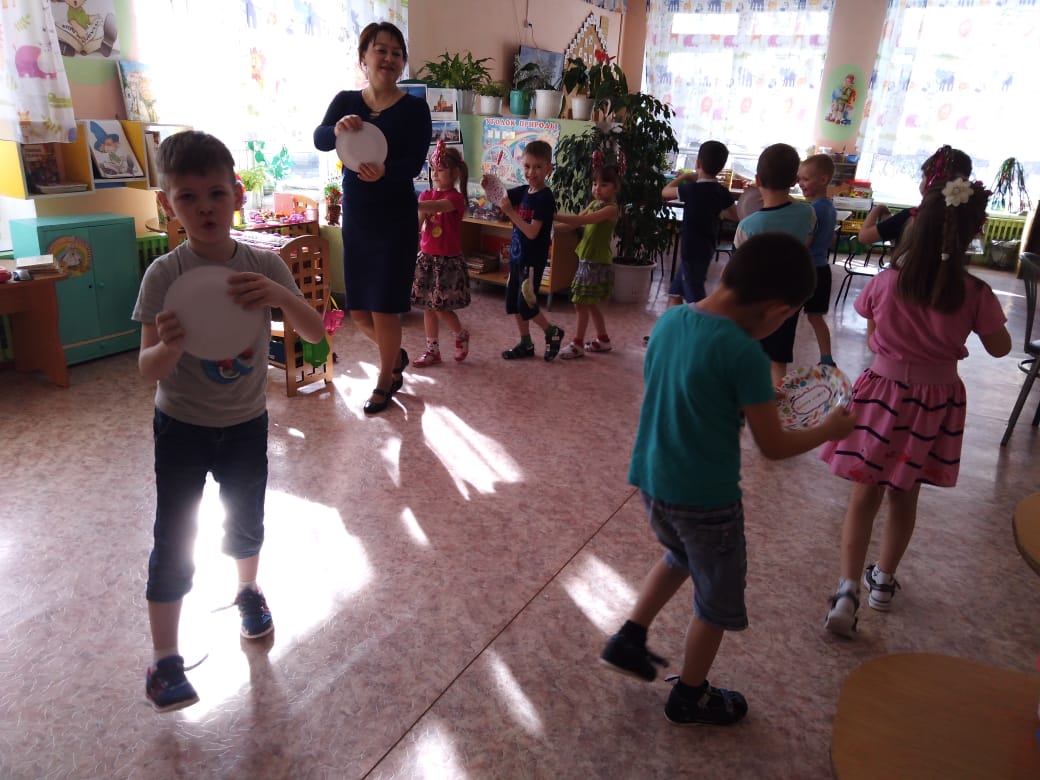 Музыкально-ритмические упражнения со стаканчиками и с пирамидкой из стаканчиков
Игра «Зеркало»
Шумовой оркестр на тему Камаринской
Цветные клавесы
Шумовой оркестр с клавесами и «шуршалками»
Музыкально-ритмическая игра с клавесами, маракасами и бубенчиками
Сказка-шумелка «Репка»
Игровое пособие «Парашют»